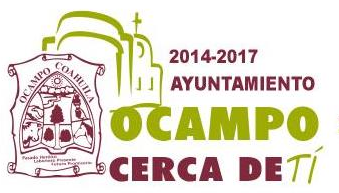 ORGANIGRAMA DEL R. AYUNTAMIENTO DE OCAMPO, COAHUILA DE ZARAGOZA.
ADMINISTARCIÒN 2014-2017
ING. JOSE ALFONSO PECINA MEDRANO
PRESIDENTE MUNICIPAL
PROFRA. VERONICA HERRERA ARRELLIN
PRESIDENTA DIF MUNICIPAL
C. JORGE DE LA TORRE RAMÌREZ
PRIMER REGIDOR
LIC. ROSA ALEJANDRA CASTRO RIVAS
SEGUNDO REGIDOR
C. MARCO ANTONIO PLATA VILLARREAL
TERCER REGIDOR
C. MARIA ISABEL RAMIREZ CARMONA
CUARTO REGIDOR
LIC. AVILENE ISABEL SOTELO RAMIREZ
QUINTO REGIDOR
ING. JESUS MARTINEZ RODRIGUEZ 
SEXTO REGIDOR
C. ISIDRO JAVIER GUAJARDO PINALES
SEPTIMOREGIDOR
C. IDALIA RODRIGUEZ MALDONADO
SINDICO MUNICIPAL
C. SONIA LUIS GRANADOS MENDOZA
SINDICO FISCALIZADOR
C. ARNULFO HERNANDEZ ELIZONDO
SECRETARIO DE  AYTO.
ING. FIDENCIO TRINIDAD CEDILLO
TESORERO MUNICIPAL
LIC. NEREYDA ALMANZA LEIJA
COORDINADOR DE CONTRALORIA Y TESORERIA
LIC. NANCY DELGADO GONZALEZ
DIR. OBRAS PUBLICAS
LIC. AURORA DIAMANTINA CUELLAR HERNANDEZ
DIR. DESARROLLO SOCIAL
C.P. RAFAEL INFANTE GARCIA
DIR. DESARROLLO RURAL
C. ISAIAS GARCIA SUAREZ 
DIR. DIF MUNICIPAL
C. MARIA DEL ROSARIO BERNAL RDZ.
DIR. EDUCACION
C. DORA ALICIA GONZALEZ ZAPATA
DIR. DIF MUNICIPAL
C. ANTONIA JUAREZ DE LA TRINIDAD
DIR. SEGURIDAD